Allgood Elementary SchoolDATA Cheat Sheet2020-2021
Dr. William Carter, Principal
Dr. Lisa Steele Rhymer, Assistant Principal
SWD Students:
14 Students
ELA Score: 7.15
Target: 13.79

Math Score 14.29
Target: 21.95

For ELA, 0% students scored at the proficient level. 
For Math, 4.76% of the students scored at the proficient level.
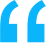 SWD Subgroup Content Mastery
ELA: 85.71% Beginning, 14.29% Developing, 
0 Proficient, 0 Distinguished.
Math: 76. 19% Beginning, 19.05% Developing,
 4.76 % Proficient, 0 Distinguished.
Science: Too Few Students
Social Students: Too Few Students
SWD Goal for 2020-2021
To increase student mastery in ELA and Math and provide SWD students with grade-appropriate assignments to improve student achievement as measured by a score of 70% or better on common formative assessments and district benchmarks.
To meet the achievement targets (ELA 13.79 and Math 21.95) for the SWD subgroup on the GA Milestones Assessment.
Possible Root Causes:
Some staff may have been focusing more on student disabilities; therefore, they may have based their data more on MAP and additional data (Ed Galaxy, etc.).
The school has not incorporated time for Gen Ed and SPED teacher to collaborate.
Teachers may not know where to go to investigate IEPs to determine exceptionalities and necessary accommodations.
Teachers may need to build relationships with SPED students (not only SPED teachers but Gen Ed. Teachers).
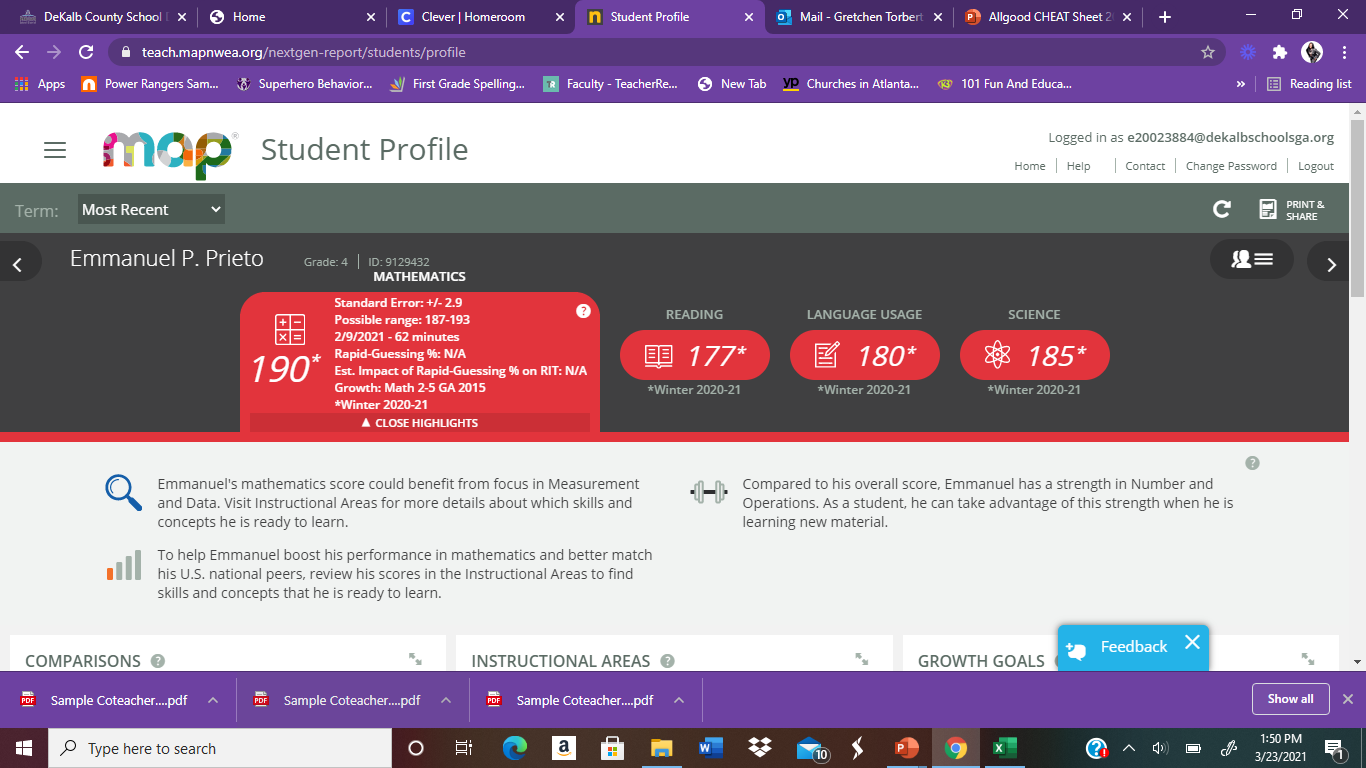 Red-High Urgent Concern, Yellow- Moderate Immediate Concern, and Green- Low Need ConcernG- Expected Growth for the next MAPMathematics: 5th Grade Mean 209.13 and Standard Deviation is 15.19, Reading Mean 204.48 and SD is 16.38 and Language Usage Mean 204.17 and SD is 14.55
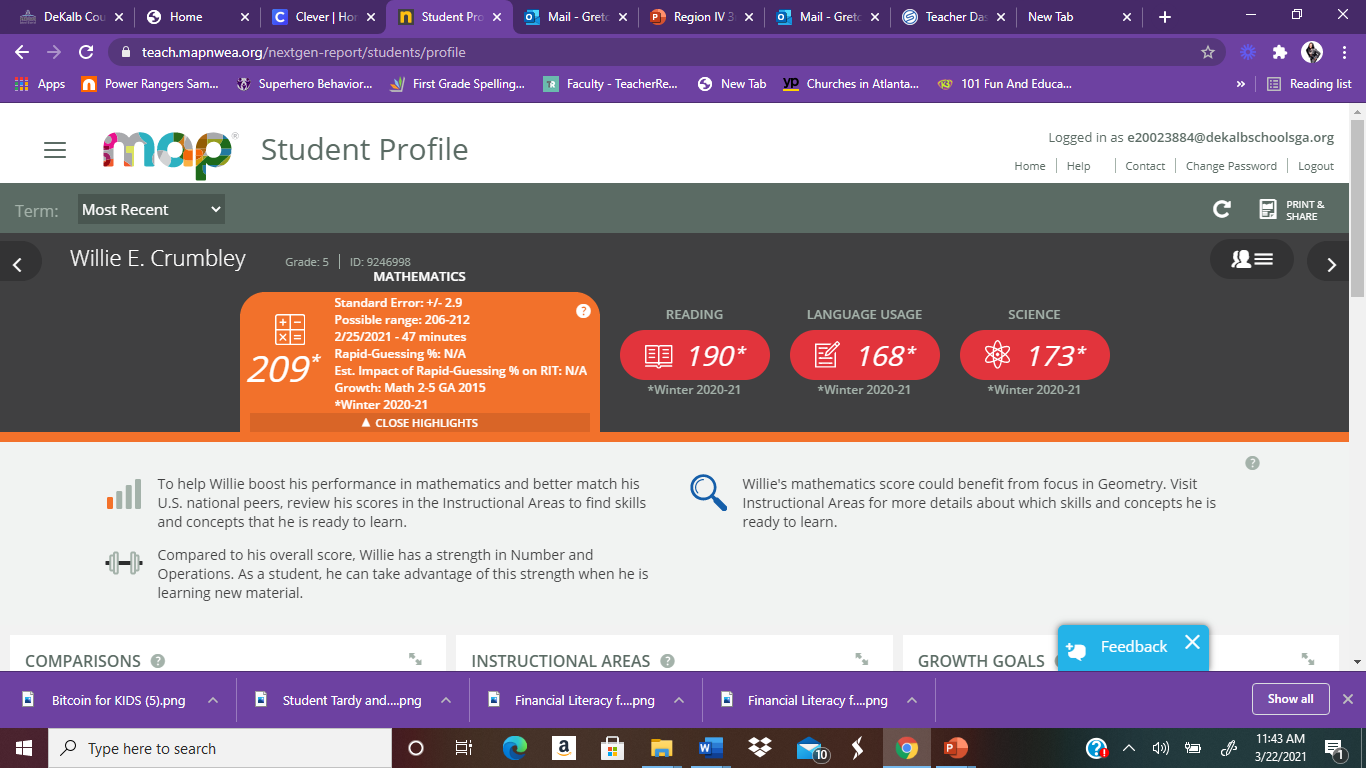 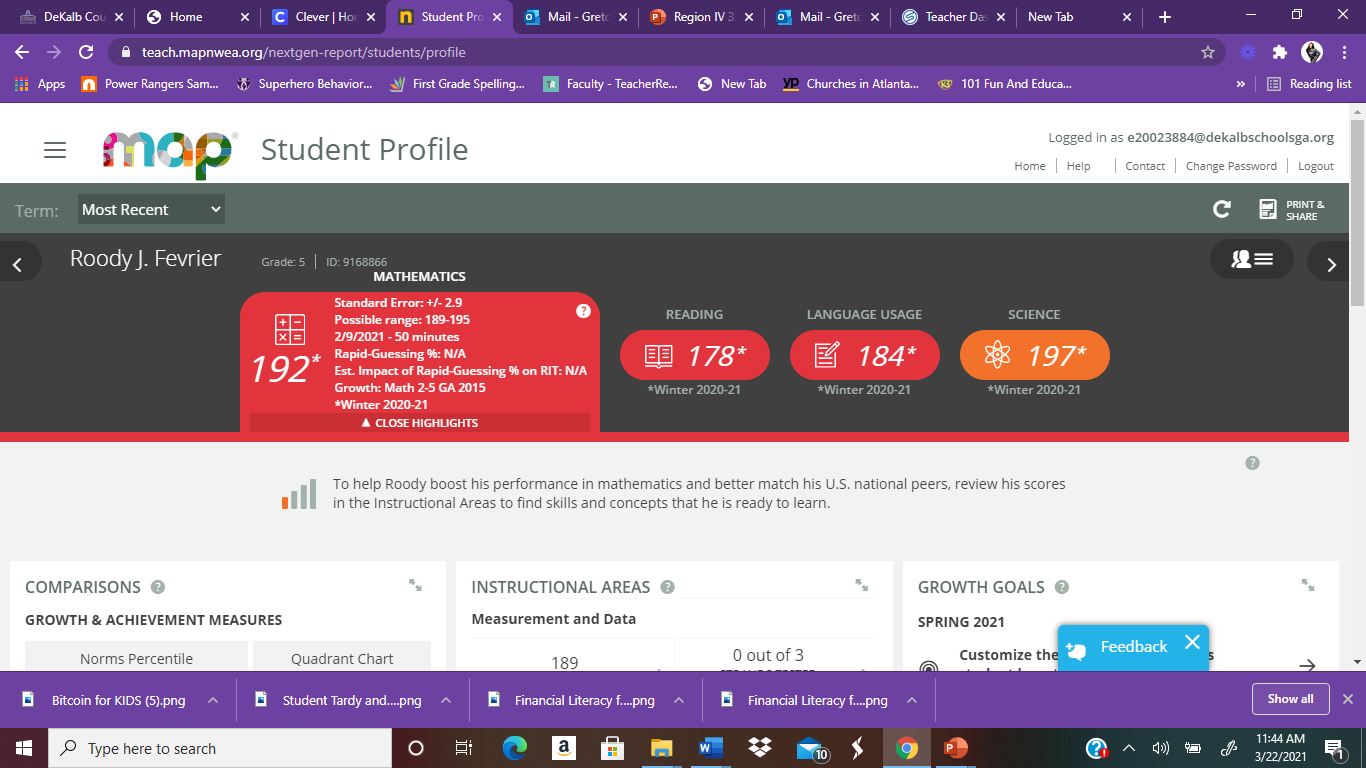 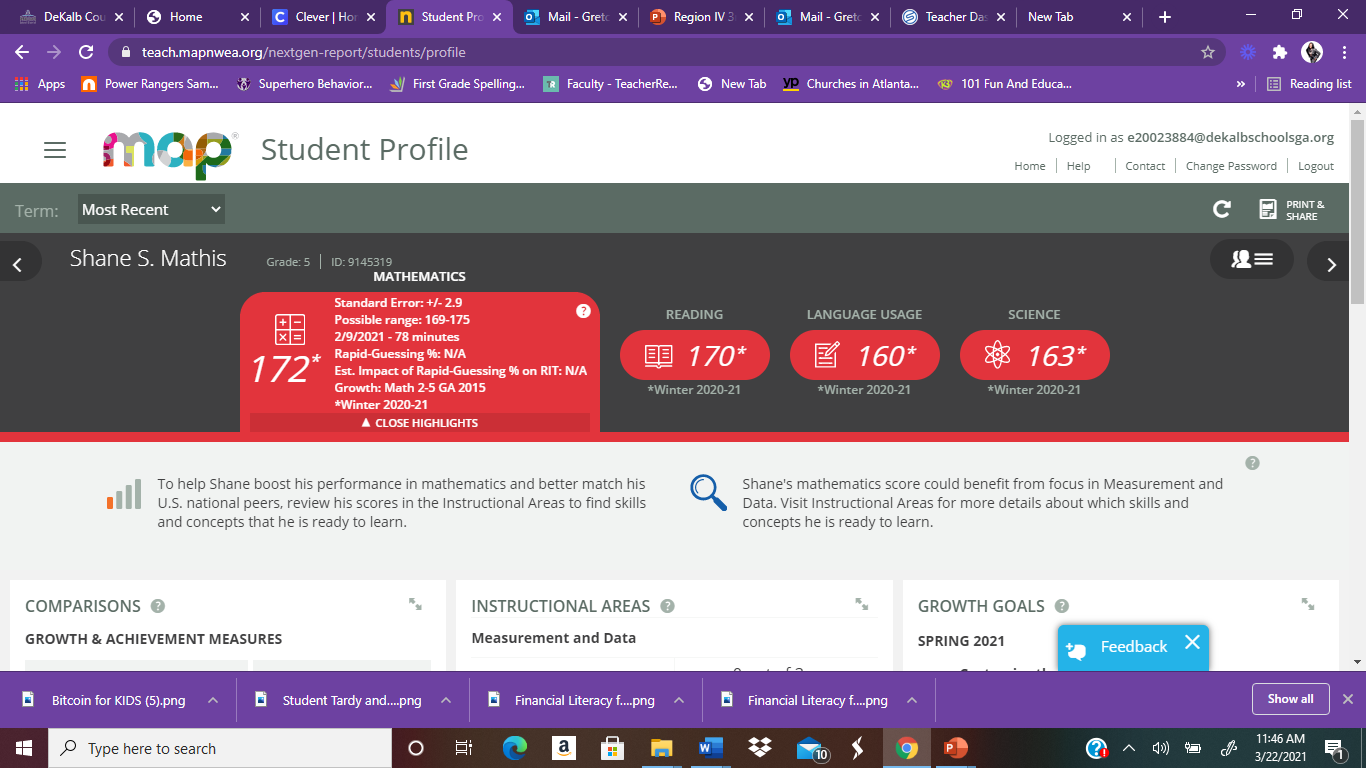 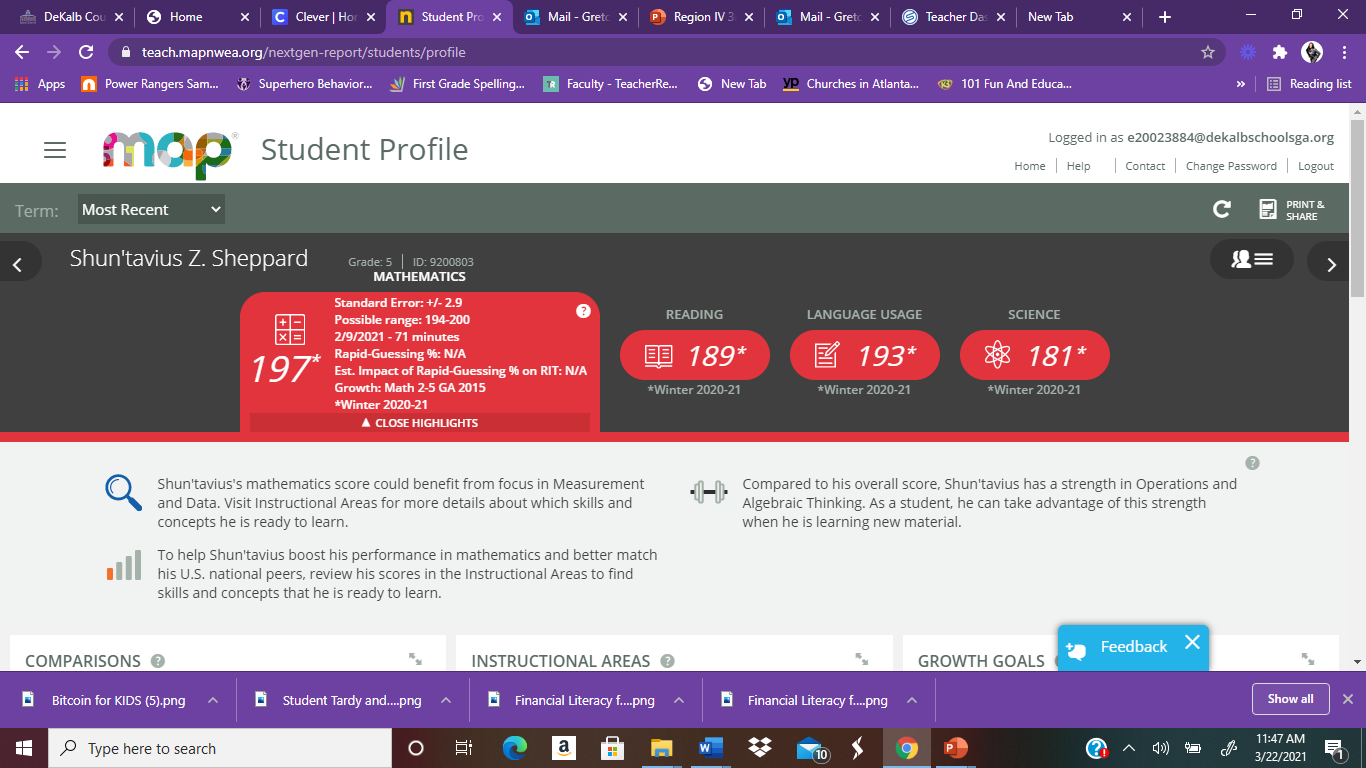 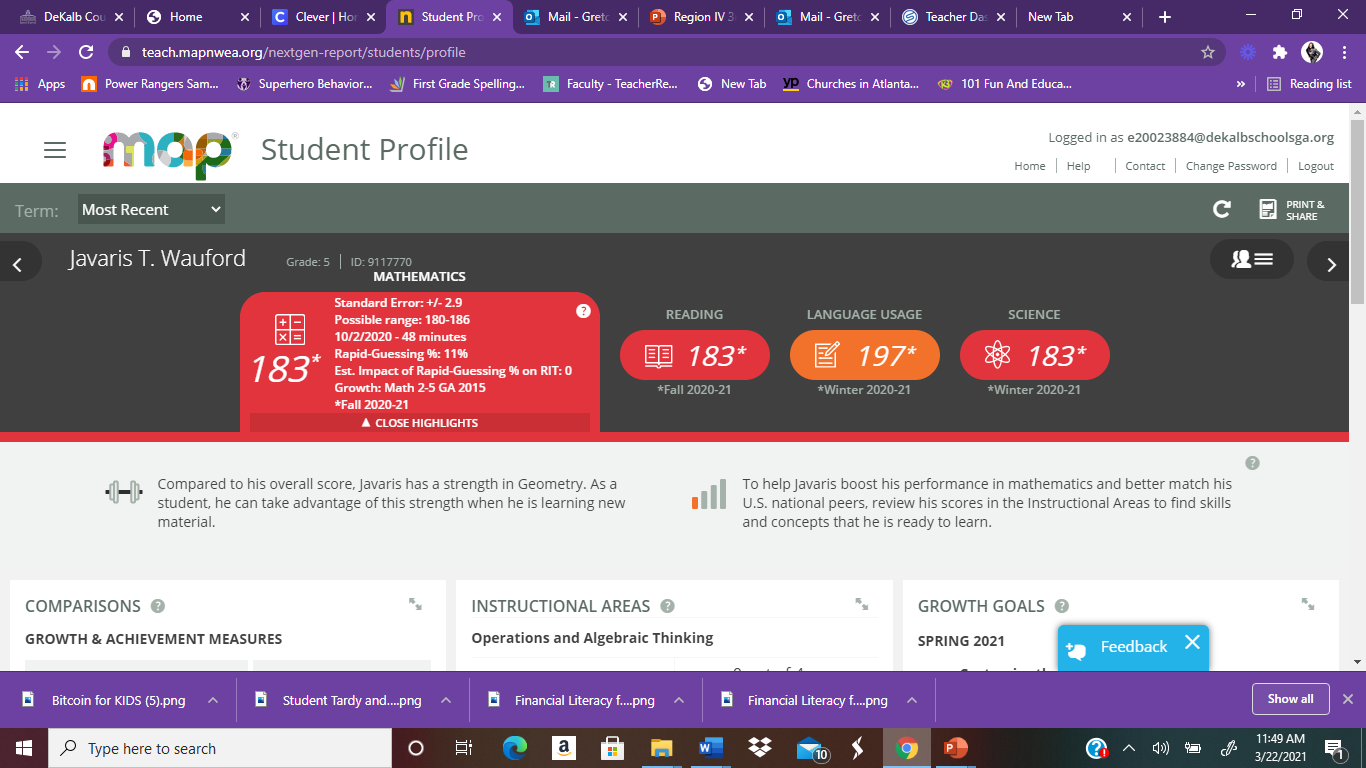 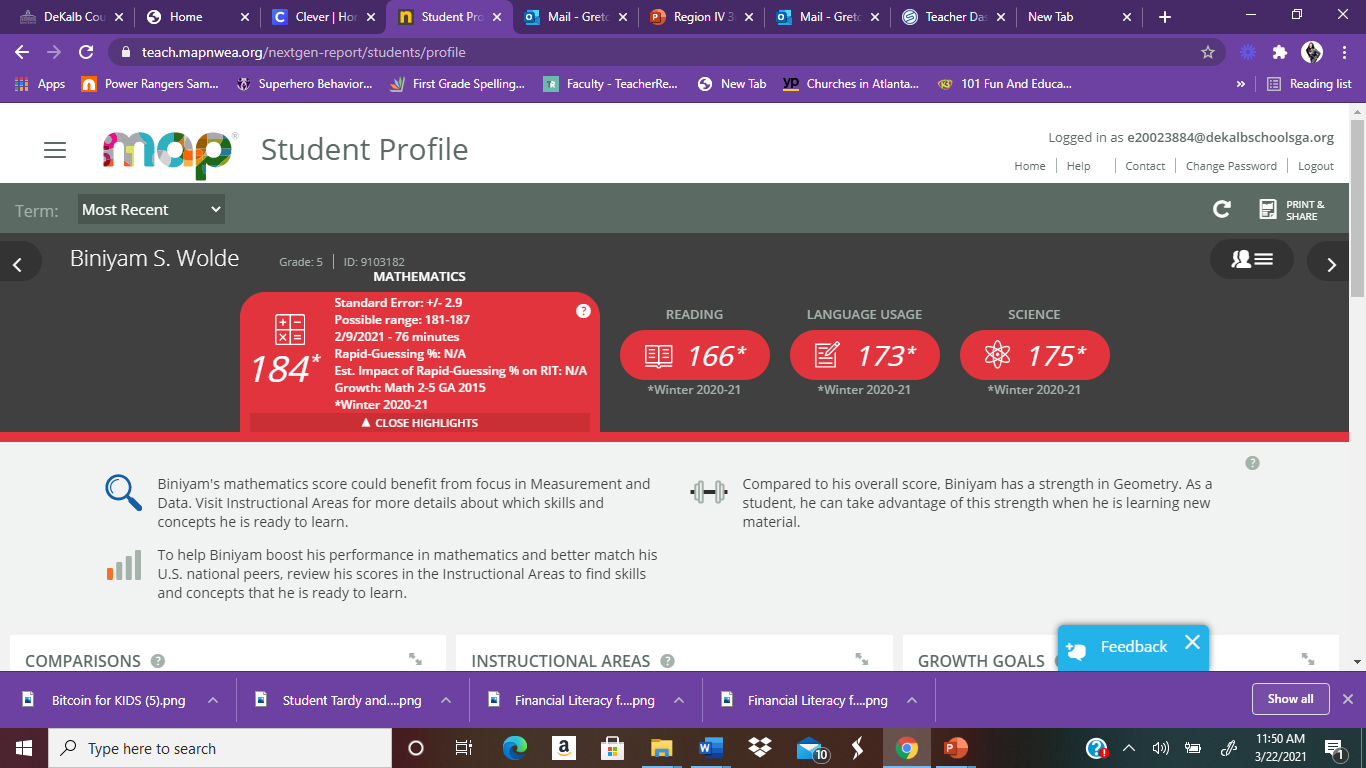 Red-High Urgent Concern, Yellow- Moderate Immediate Concern, and Green- Low Need ConcernG- Expected Growth for the next MAPPink- In progress for Leading Data versus Lagging Data.Mathematics: 4th Grade Mean 199.55 and Standard Deviation is 14.40, Reading Mean 196.67 and SD:16.78 and Language Usage Mean 197.33 and SD is 15.10
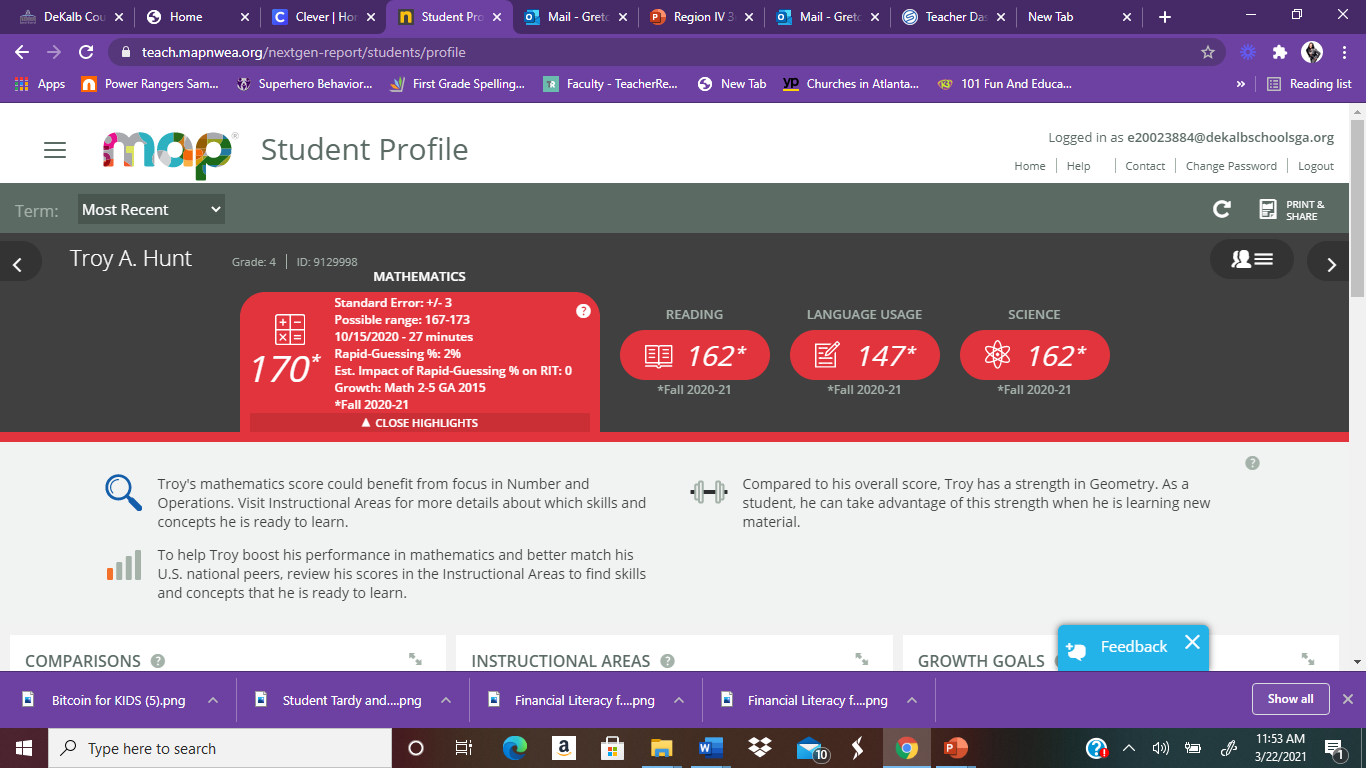 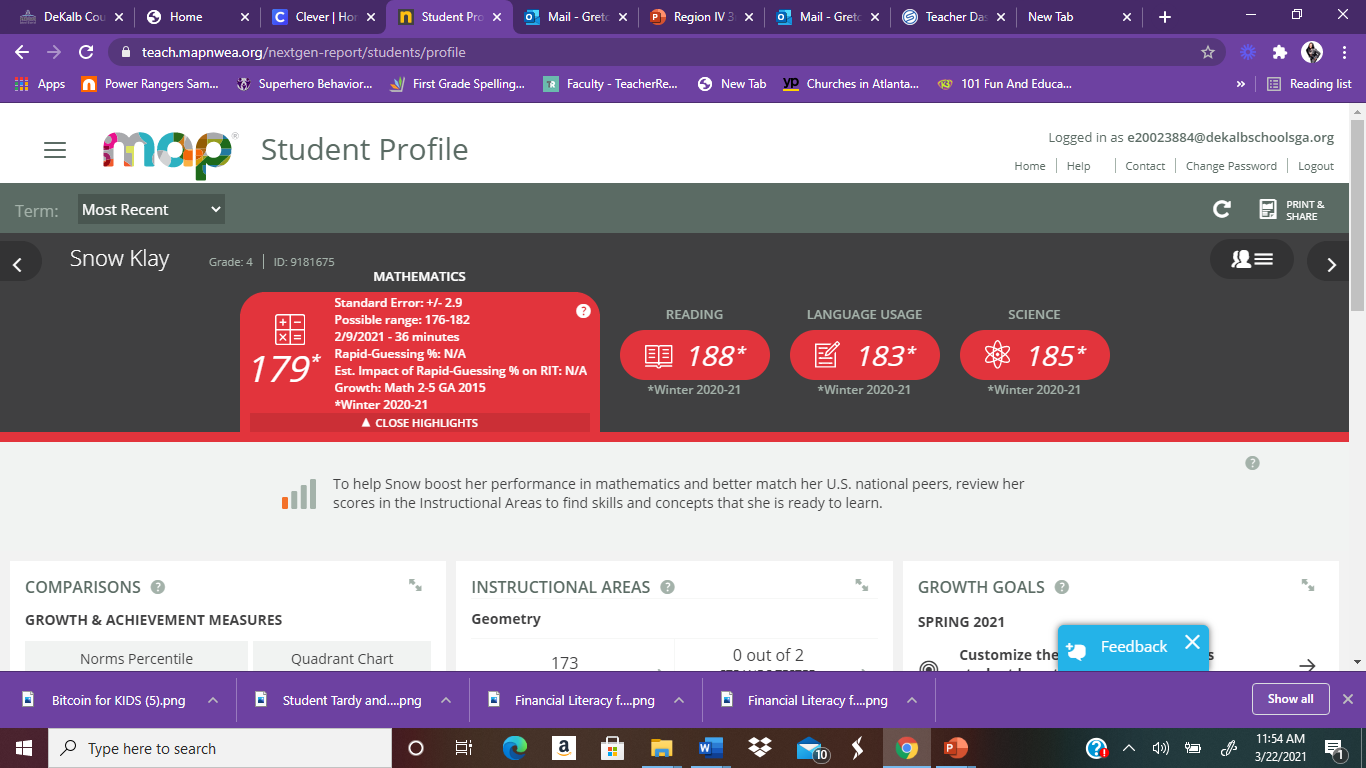 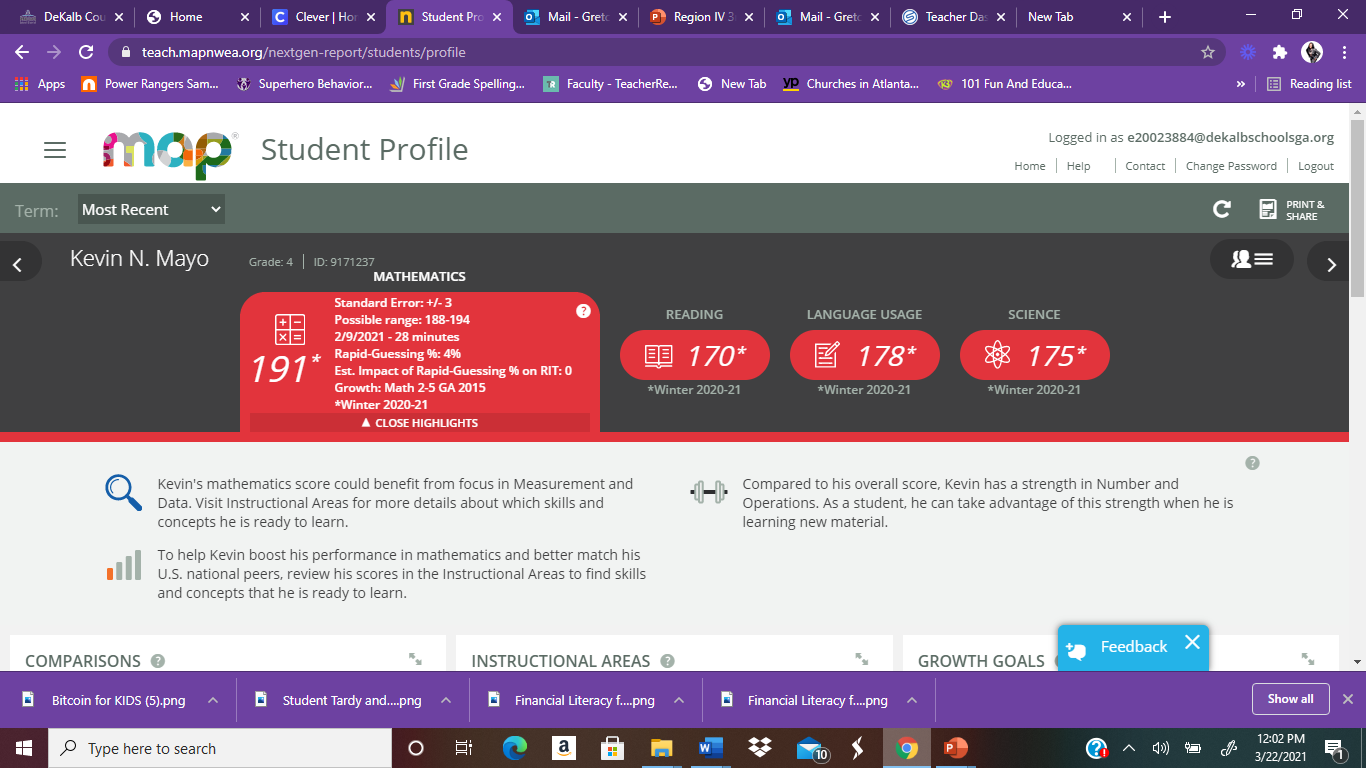 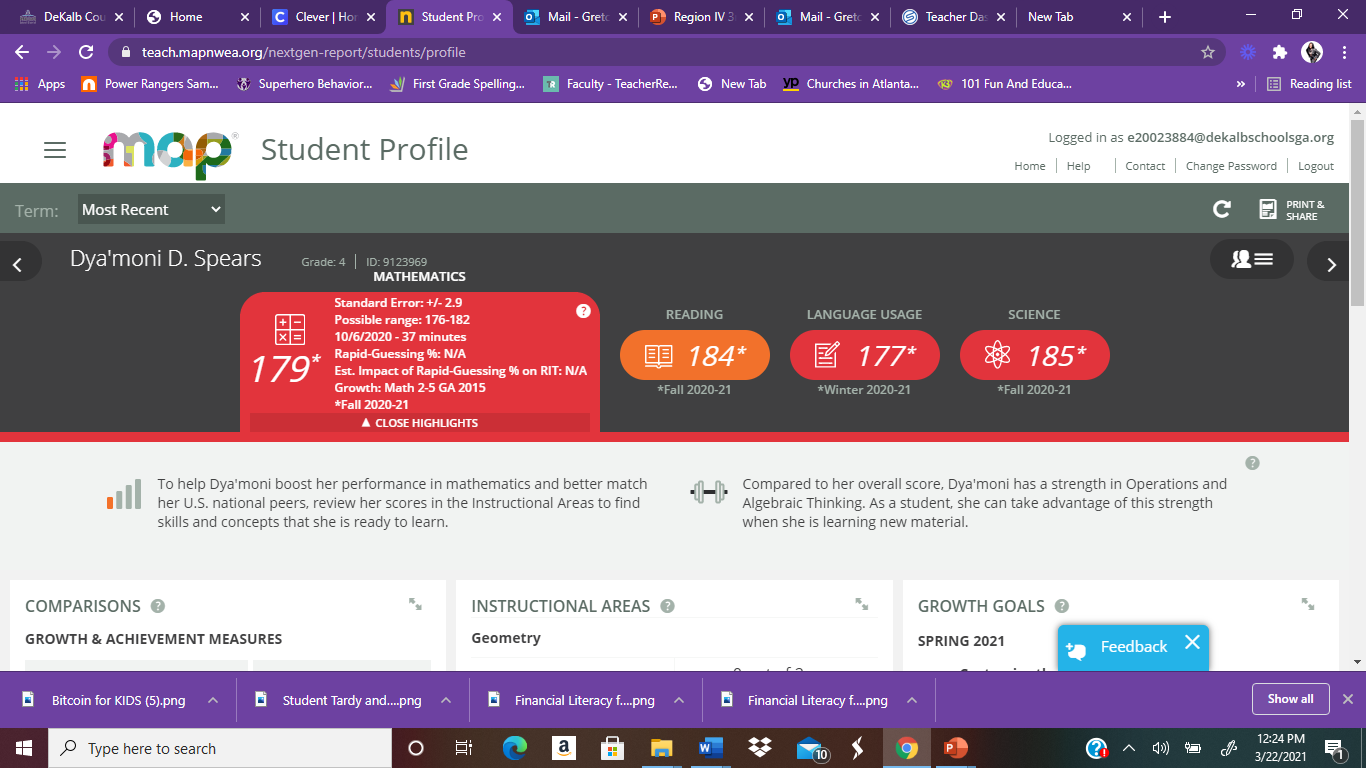 Red-High Urgent Concern, Yellow- Moderate Immediate Concern, and Green- Low Need ConcernG- Expected Growth for the next MAPMathematics: 3rd Grade Mean 188.48  and Standard Deviation is 13.45, Reading Mean 186.62 and SD is 16.65 and Language Usage Mean 187.71 and SD is 15.33
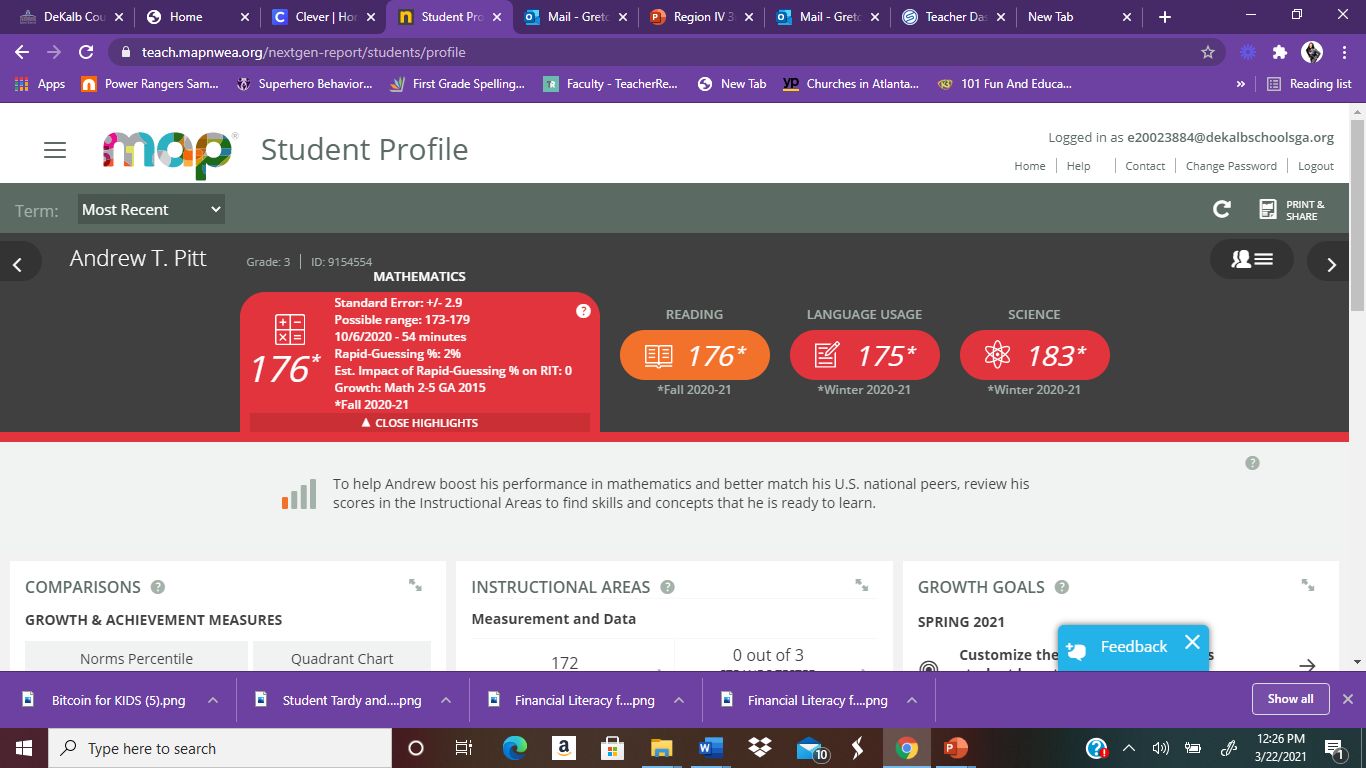 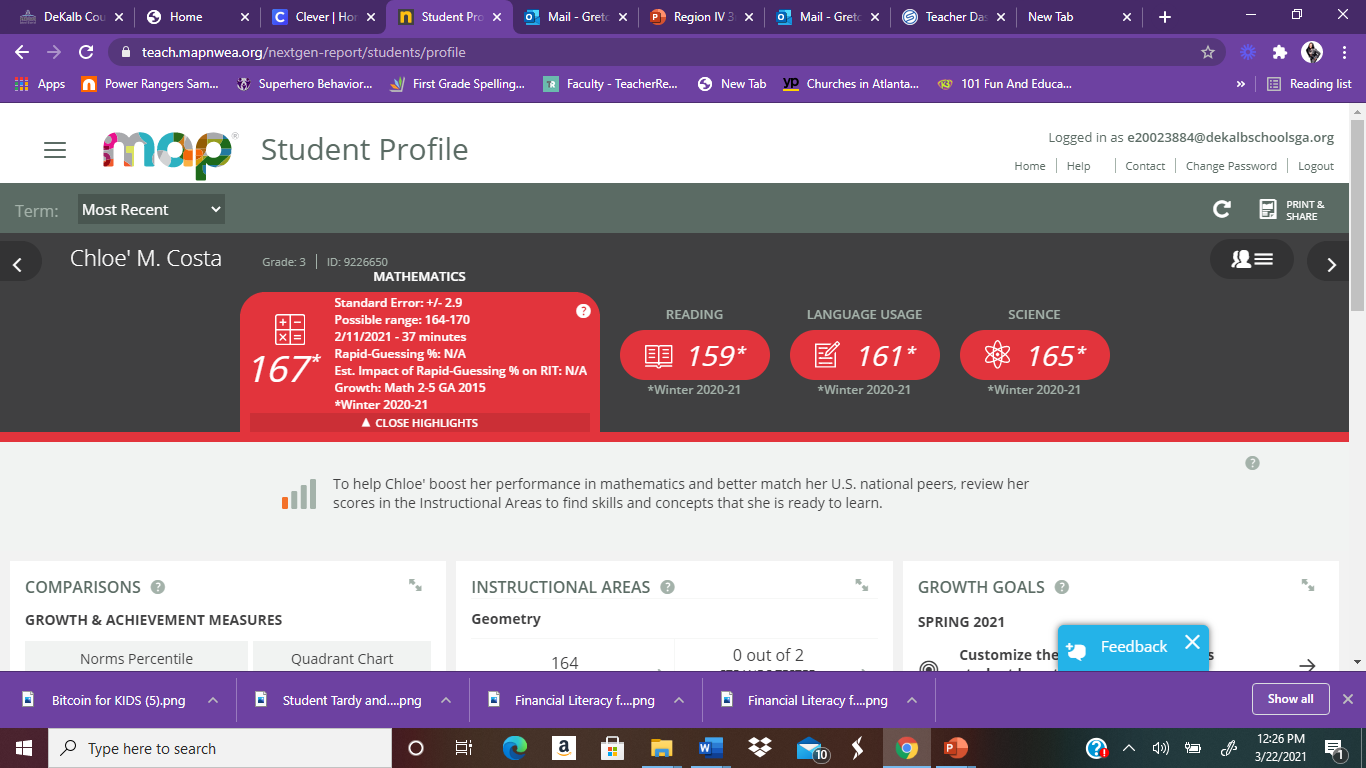 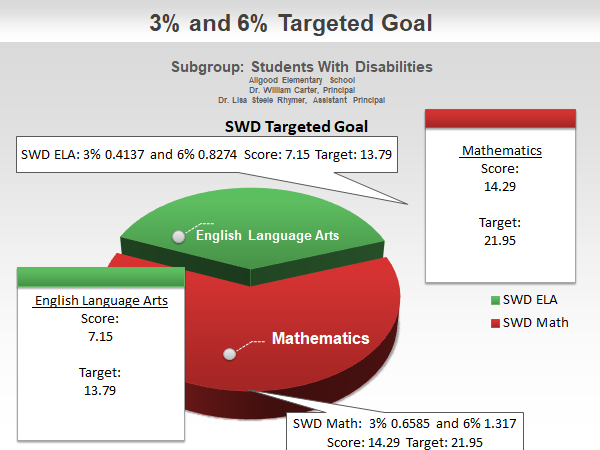 PHOTO PLACEHOLDER (4)
Your Subtitle Goes Here
Nullam id dolor id nibh ultricies vehicula ut id elit. Etiam porta sem malesuada magna mollis euismod. Lorem ipsum dolor sit amet, consectetur adipiscing elit. Etiam porta sem malesuada magna mollis euismod. Praesent commodo cursus magna, vel scelerisque nisl consectetur et. Nullam quis risus eget urna mollis ornare vel eu leo. Donec ullamcorper nulla non metus auctor fringilla. Sed posuere consectetur est at lobortis. Aenean lacinia bibendum nulla sed consectetur. Aenean lacinia bibendum nulla sed consectetur.
GALLERY (PORTFOLIO SLIDES)
01
Your Favorite Subtitle Goes Here
Integer posuere erat a ante posuere velit aliquet. Integer posuere erat a venenatis dapibus posuere velit aliquet. Aenean eu leo quam. Pellentesque ornare sem lacinia quam venenatis vestibulum. Duis mollis, est non commodo luctus, nisi erat porttitor ligula, eget lacinia odio sem nec elit.
Your Favorite Subtitle Goes Here
Morbi leo risus, porta ac ac, vestibulum at eros. Maecenas sed diam eget risus varius blandit sit amet non. Fusce dapibus, tellus ac cursus commodo, tortor condimentum nibh, ut fermentum massa justo sit amet risus. Duis mollis, est non commodo luctus, nisi erat porttitor ligula, eget lacinia.
02
Your Favorite Subtitle Goes Here
Pellentesque ornare sem lacinia venenatis vestibulum. Vivamus sagittis augue laoreet rutrum faucibus dolor. Vestibulum id ligula porta felis euismod semper. Maecenas sed diam eget risus varius blandit sit amet non magna. Cras justo odio, dapibus ac facilisis in, egestas eget quam.
OUR EMPLOYEE
Nullam quis risus eget urna mollis ornare vel eu leo quis risus eget urna mollis ornare vel eu leo. Maecenas sed diam eget risus varius blandit sit amet non. Donec sed odio dui. Nullam id dolor id nibh ultricies vehicula ut id elit. Aenean lacinia bibendum nulla sed consectetur. Nullam id dolor id nibh ultricies vehicula ut id elit. Duis mollis, est non commodo luctus, nisi erat porttitor ligula, eget lacinia sem nec elit. Vestibulum id ligula porta felis euismod semper.
TEAMWORK
Praesent commodo cursus magna, vel scelerisque nisl consectetur et. Cum sociis natoque penatibus et magnis dis parturient montes, nascetur ridiculus mus.
Name Surname
Name Surname
Name Surname
Donec ullamcorper nulla non metus auctor. Duis mollis, est non commodo, nisi erat porttitor ligula, eget lacinia odio sem nec elit. Cras justo odio, dapibus ac facilisis.
Lorem ipsum dolor sit amet, consectetur adipiscing elit. Integer posuere erat a ante venenatis dapibus posuere velit aliquet. Nullam id dolor id nibh ultricies vehicula.
Aenean lacinia bibendum nulla sed consectetur. Praesent commodo cursus magna, vel scelerisque nisl consectetur et. Lorem ipsum luctus dolor sit amet.
COFFEE BREAK - 
12.00 - 12.30
WHAT WE DO
Morbi leo risus, porta ac consectetur ac, vestibulum at eros. Donec sed odio dui. Cras mattis consectetur purus sit amet fermentum. Aenean eu leo quam. Pellentesque ornare sem lacinia quam venenatis vestibulum. Morbi leo risus, porta ac consectetur ac, vestibulum at eros. Donec ullamcorper nulla non metus auctor fringilla. Fusce dapibus, tellus ac cursus commodo, tortor mauris condimentum nibh, ut fermentum massa justo sit amet risus. Nullam id dolor id nibh ultricies vehicula ut id elit.
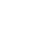 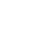 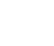 Subtitle Goes Here
Subtitle Goes Here
Subtitle Goes Here
Curabitur blandit tempus porttitor. Fusce dapibus, tellus ac cursus commodo, tortor mauris condimentum nibh, ut fermentum massa justo sit amet risus.
Aenean lacinia consectetur sociis natoque penatibus et magnis dis montes, nascetur ridiculus mus. Donec id elit at eget metus. Etiam porta sem mollis euismod.
Vivamus sagittis lacus vel laoreet rutrum dolor. Sed posuere consectetur est at lobortis. Praesent commodo magna, vel scelerisque nisl consectetur et.
SIX DIFFERENT OPTIONS
Condimentum
Etiam Quam
Ullamcorper
Aenean lacinia consectetur sociis natoque penatibus et magnis dis montes, nascetur ridiculus mus. Donec id elit at eget metus. Etiam porta sem mollis euismod.
Fusce dapibus, tellus ac cursus commodo, tortor mauris condimentum nibh, ut fermentum massa justo sit amet risus. Integer posuere erat a ante venenatis.
Nulla vitae elit libero, a pharetra augue. Morbi leo risus, porta ac consectetur ac, vestibulum at eros. Fusce dapibus, tellus ac cursus commodo, tortor mauris.
Ridiculus Commodo
Aenean Purus
Adipiscing
Maecenas interdum. Vivamus sagittis lacus vel faucibus dolor auctor. Aenean eu leo quam. Pellentesque ornare sem lacinia quam venenatis vestibulum posuere.
Duis mollis, non commodo luctus, nisi erat porttitor ligula, eget lacinia odio sem elit. Cras mattis consectetur purus sit amet. Cras justo odio, dapibus ac facilisis.
Sed posuere consectetur est lobortis. Duis mollis, est non commodo luctus, nisi erat porttitor ligula, eget lacinia odio sem nec elit. Donec id elit non mi porta gravida.
INFOGRAPHIC PATH
Subtitle Goes Here
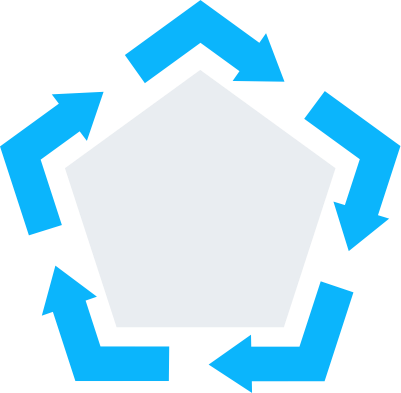 Maecenas faucibus mollis interdum. Nullam quis risus eget urna mollis ornare vel eu leo. Curabitur blandit tempus porttitor. Cum sociis natoque penatibus et magnis dis parturient montes, nascetur ridiculus mus. Nulla vitae elit libero, a pharetra augue. Fusce dapibus, tellus ac cursus commodo, tortor mauris condimentum nibh, ut fermentum massa justo sit amet risus.
Nulla vitae elit libero, a pharetra augue. Cras justo odio, dapibus ac facilisis in, egestas eget quam. Donec sed odio dui.
Duis mollis, est non commodo luctus, nisi erat porttitor ligula, eget lacinia odio sem nec elit.
STEP BY STEP
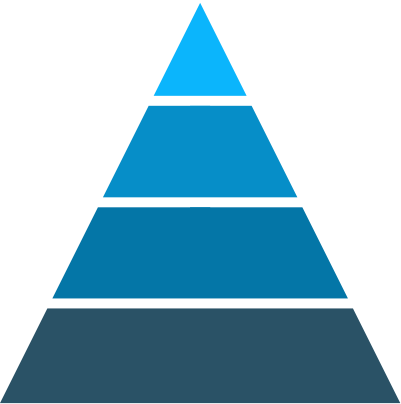 Lorem ipsum dolor sit amet, consectetur adipiscing elit. Donec sed odio dui.
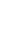 Praesent commodo cursus magna, vel scelerisque nisl consectetur et.
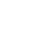 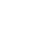 Donec id elit non mi porta gravida at eget metus. Cras justo odio, dapibus ac facilisis in.
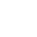 Aenean lacinia consectetur sociis natoque penatibus et magnis dis montes.
FOUR IMPORTANT ELEMENTS
01
02
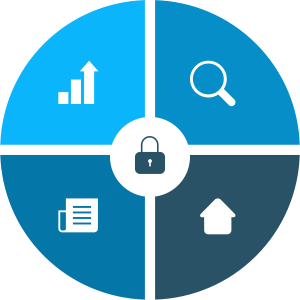 Subtitle Goes Here
Subtitle Goes Here
Aenean lacinia consectetur sociis natoque penatibus et magnis dis montes
Maecenas sed diam eget risus varius blandit sit amet non magna.
03
04
Subtitle Goes Here
Subtitle Goes Here
Cras justo odio, dapibus ac facilisis in, egestas. Aenean eget eu leo quam.
Cum sociis et magnis dis parturient montes, nascetur ridiculus mus.
HISTORY TIMELINE
01
Your Favorite Subtitle Goes Here
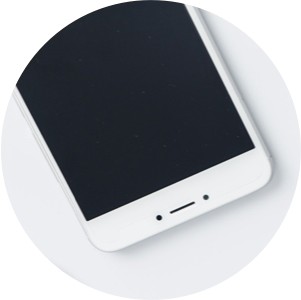 Morbi leo risus, porta ac, vestibulum at eros. Maecenas faucibus mollis interdum. Cras consectetur purus sit amet.
02
Your Favorite Subtitle Goes Here
Cras justo odio, dapibus ac in, egestas eget quam. Praesent commodo cursus magna, vel scelerisque nisl.
03
Your Favorite Subtitle Goes Here
(1) Ridiculus Commodo
Donec ullamcorper nulla non metus auctor fringilla. Cras justo odio, dapibus ac facilisis in, egestas eget quam.
Option 01
Option 02
Cras justo odio, dapibus ac in, egestas eget quam. Praesent commodo cursus.
Sed consectetur est at lobortis. Nullam quis risus eget urna mollis ornare vel eu leo.
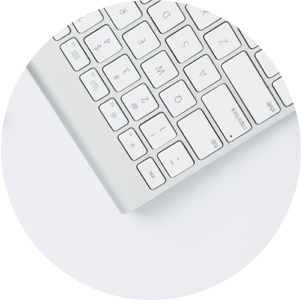 Option 03
Option 04
Duis mollis, est non commodo luctus, nisi erat porttitor ligula, eget lacinia odio.
Praesent commodo posuere elit cursus magna, vel scelerisque nisl consectetur et.
(2) Vulputate Amet
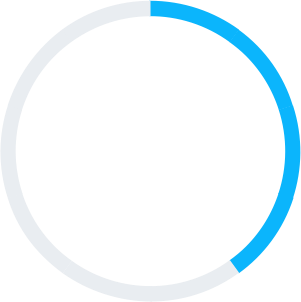 42%
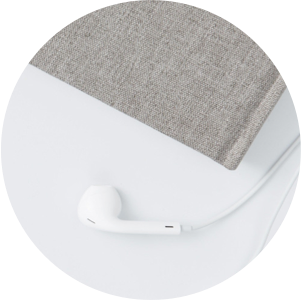 Your Favorite Subtitle Goes Here
Aenean lacinia bibendum nulla sed. Cras mattis consectetur purus sit amet fermentum. Fusce dapibus, tellus ac cursus commodo, tortor mauris condimentum nibh, ut fermentum massa justo sit amet risus. Pellentesque ornare sem lacinia quam venenatis vestibulum. Cras mattis consectetur purus sit amet fermentum.
(3) Fusce Quam
CONTACT US
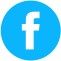 Facebook URL
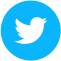 Twitter URL
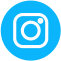 Instagram URL
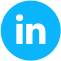 Linkedin URL
Donec sed odio dui. Maecenas sed diam eget risus varius blandit sit amet non magna. Aenean lacinia bibendum nulla sed consectetur. Donec sed odio dui. Curabitur blandit tempus porttitor. Duis mollis, est non commodo luctus, nisi erat porttitor ligula, eget lacinia odio nec elit. Aenean eu leo quam. Pellentesque ornare sem lacinia quam venenatis vestibulum.